English Class
I want to sleep.
What do you want to do?
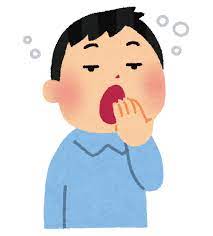 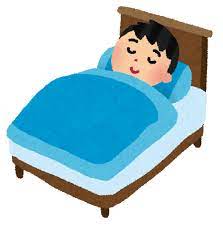 You
What do you want to do?
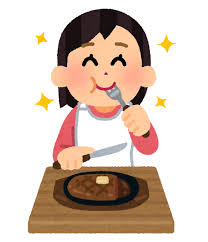 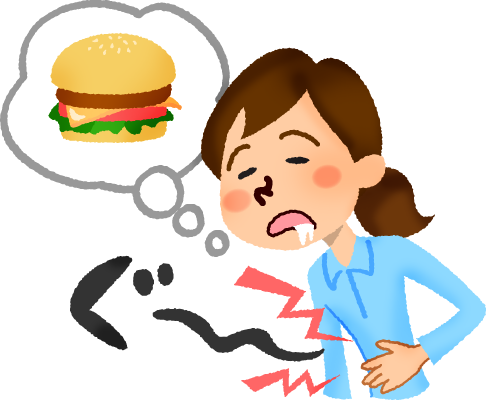 You
What do you want to do?
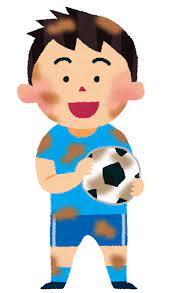 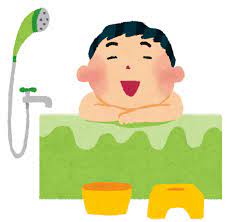 You
What do you want to do?
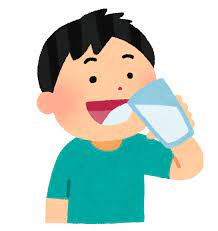 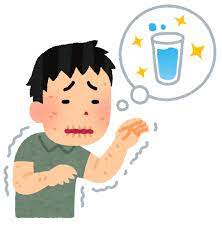 You
What do you want to do?
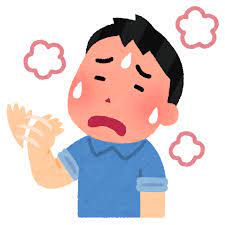 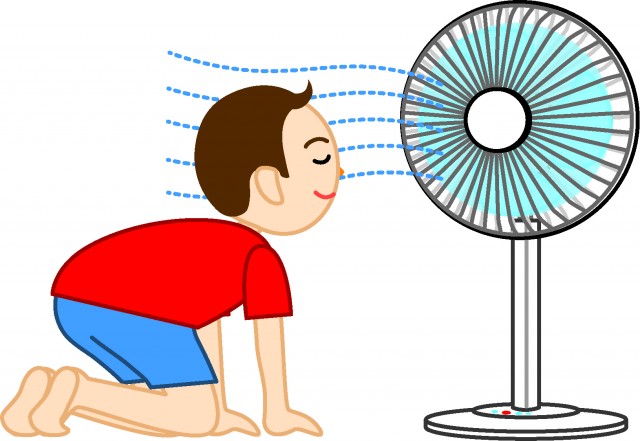 You
What do you want to do?
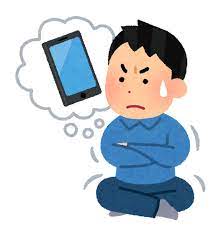 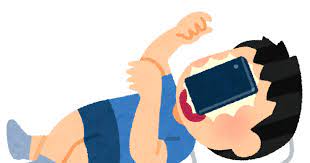 You
何を聞いている？
What do you want to do?
あなたは何がしたいですか？
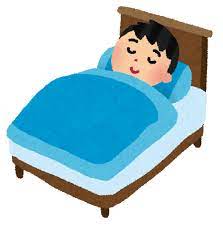 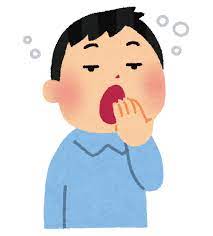 I want to sleep.
私は寝たいです。
今日のターゲット！
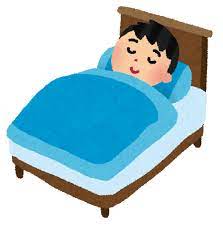 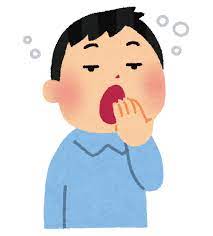 I want to sleep.
私は寝たいです。
want to 動詞で「～がしたいです」
Let’s Practice!
What do you want to do?
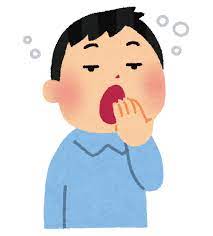 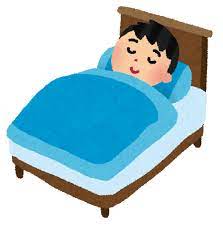 I want to sleep.
What do you want to do?
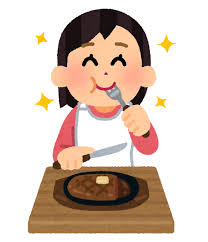 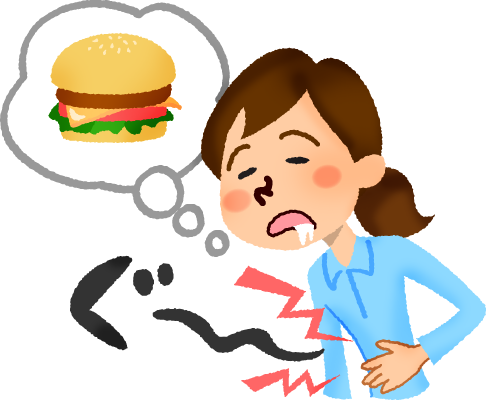 I want to eat.
What do you want to do?
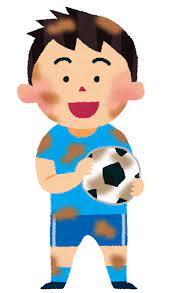 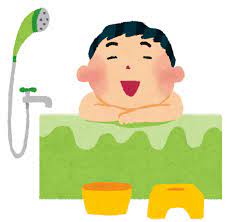 I want to take a bath.
What do you want to do?
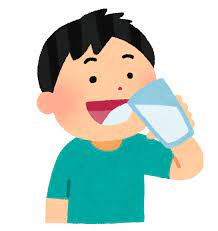 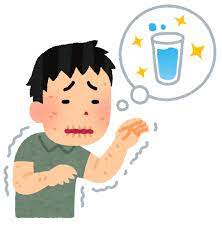 I want to drink water.
What do you want to do?
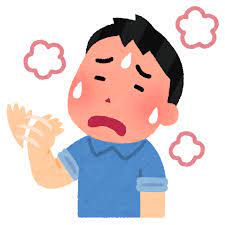 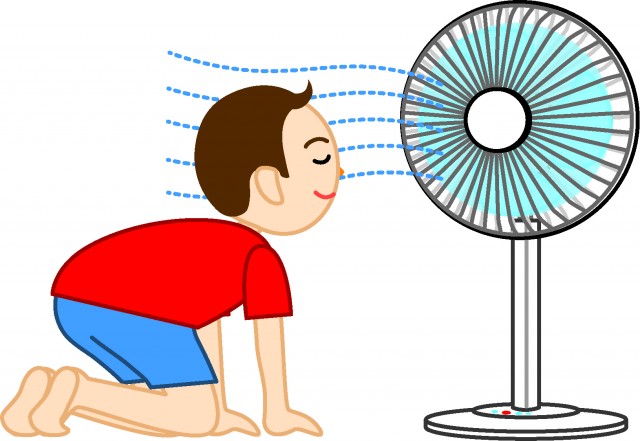 I want to use a fan.
What do you want to do?
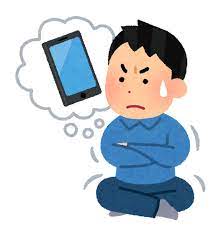 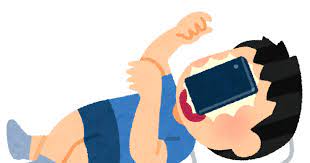 I want to use a smart phone.
今日のターゲット！
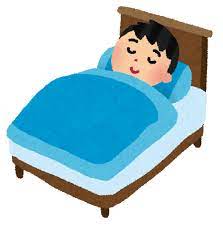 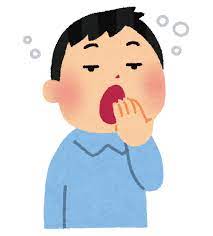 I want to sleep.
私は寝たいです。
want to 動詞で「～がしたいです」